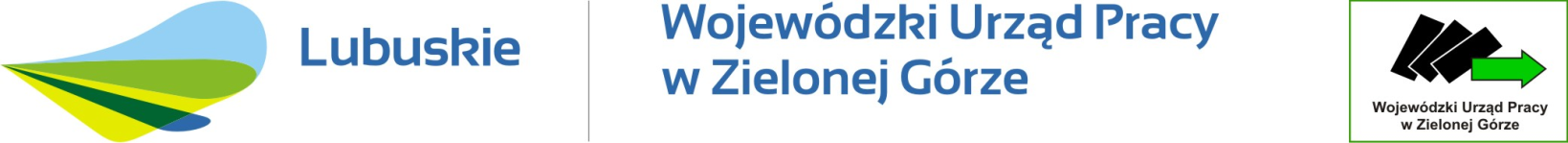 Planowane zmiany w zakresie opiniowania przez Wojewódzką Radę Rynku Pracy 
nowych kierunków kształcenia
Zielona Góra, 15 listopada 2018 roku
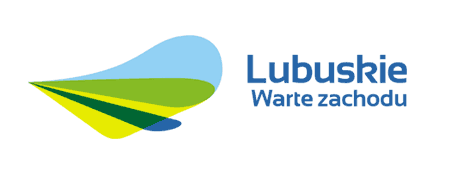 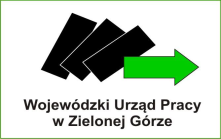 Uwarunkowania prawne
Zgodnie z art. 22 ust. 5 pkt 5 ustawy o promocji zatrudnienia do zakresu zadań Wojewódzkiej Rady Rynku Pracy (WRRP) należy m.in. wydawanie opinii w sprawach dotyczących kierunków kształcenia.
Zgodnie z art. 68 ust. 7 ustawy z 14 grudnia 2016 roku Prawo oświatowe dyrektor szkoły prowadzącej kształcenie zawodowe, z wyjątkiem szkoły artystycznej, w porozumieniu z organem prowadzącym szkołę ustala zawody, w których kształci szkoła, po zasięgnięciu opinii powiatowej i wojewódzkiej rady rynku pracy co do zgodności z potrzebami rynku pracy.
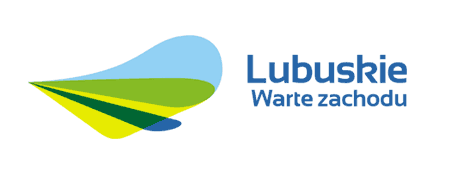 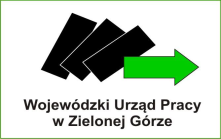 Planowane zmiany w ustawie o promocji zatrudnienia
W oparciu o tekst projektu ustawy po komisjach sejmowych – druk 2951
Doprecyzowanie zapisów, dotyczących wydawania opinii przez WRRP:
5a. Przed wydaniem opinii o zasadności kształcenia w danym zawodzie zgodnie z potrzebami rynku pracy, o której mowa w ust. 5 pkt 5, wojewódzka rada rynku pracy może zasięgnąć opinii powiatowej rady rynku pracy.
5b. Wojewódzka rada rynku pracy wydaje opinię o zasadności kształcenia w danym zawodzie zgodnie z potrzebami rynku pracy, o której mowa w ust. 5 pkt 5, po zapoznaniu się z prognozą zapotrzebowania na pracowników w zawodach szkolnictwa branżowego na krajowym i wojewódzkim rynku pracy, o której mowa w art. 46b ustawy z dnia 14 grudnia 2016 r. – Prawo oświatowe
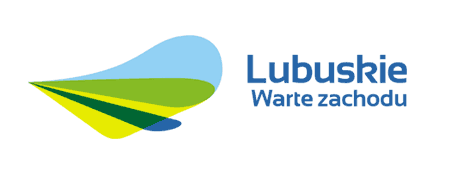 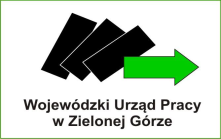 Prognoza MEN
Art. 46b. 1. Minister właściwy do spraw oświaty i wychowania ustala prognozę zapotrzebowania na pracowników w zawodach szkolnictwa branżowego na krajowym i wojewódzkim rynku pracy.
2. Prognoza, o której mowa w ust. 1, jest ustalana w oparciu o dane Instytutu Badań Edukacyjnych w Warszawie opracowane w szczególności na podstawie statystyki publicznej, w tym na podstawie badania dotyczącego zapotrzebowania rynku pracy na absolwentów szkół prowadzących kształcenie w zawodach szkolnictwa branżowego prowadzonego przez Główny Urząd Statystyczny, oraz danych z Zakładu Ubezpieczeń Społecznych w zakresie ubezpieczeń społecznych i danych systemu informacji oświatowej, o którym mowa w ustawie z dnia 15 kwietnia 2011 r. o systemie informacji oświatowej (Dz. U. z 2017 r. poz. 2159 i 2203 oraz z 2018 r. poz. 1544), oraz po zasięgnięciu opinii sektorowych rad do spraw kompetencji i Rady Programowej do spraw kompetencji, a także ministrów właściwych dla zawodów szkolnictwa branżowego.
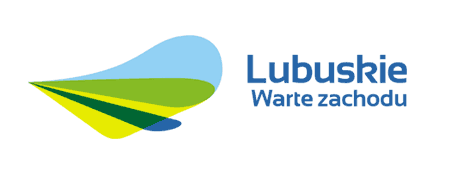 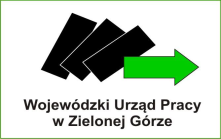 Prognoza MEN
Art. 46b. 3. Prognozę, o której mowa w ust. 1, minister właściwy do spraw oświaty i wychowania ogłasza, w drodze obwieszczenia, w Dzienniku Urzędowym Rzeczypospolitej Polskiej „Monitor Polski”, w terminie do dnia 1 lutego danego roku.
4. Minister właściwy do spraw oświaty i wychowania w porozumieniu z ministrem właściwym do spraw kultury i ochrony dziedzictwa narodowego ustala wykaz zawodów szkolnictwa branżowego o szczególnym znaczeniu dla kultury i dziedzictwa narodowego. Wykaz zawodów podlega ogłoszeniu, w drodze obwieszczenia, w Dzienniku Urzędowym Rzeczypospolitej Polskiej „Monitor Polski”.
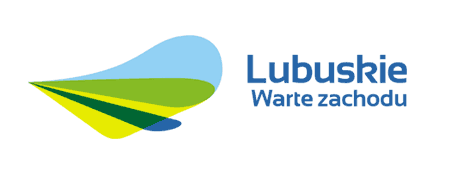 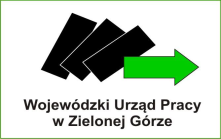 Planowane zmiany – c.d.
Doprecyzowanie zapisów, dotyczących wydawania opinii przez WRRP:
5c. Opinia o zasadności kształcenia w danym zawodzie zgodnie z potrzebami rynku pracy, o której mowa w ust. 5 pkt 5, jest wydawana na okres 5 lat, z zastrzeżeniem art. 68 ust. 7b ustawy z dnia 14 grudnia 2016 r. – Prawo oświatowe.
art. 68 ust. 7b Uzyskanie ponownej opinii wojewódzkiej rady rynku pracy o zasadności kształcenia w danym zawodzie, o której mowa w ust. 7 pkt 1, jest wymagane w przypadku gdy zawód ten nie jest wskazany przez ministra właściwego do spraw oświaty i wychowania w prognozie, o której mowa w art. 46b ust. 1.
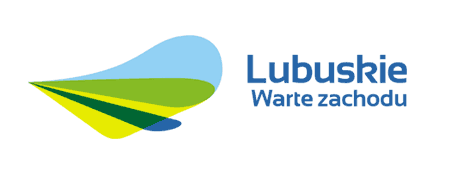 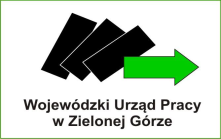 Planowane zmiany
Doprecyzowanie zapisów, dotyczących wydawania opinii:
5d. W przypadku wydawania opinii o zasadności kształcenia w danym zawodzie zgodnie z potrzebami rynku pracy, o której mowa w ust. 5 pkt 5, marszałek województwa zaprasza do udziału w posiedzeniu wojewódzkiej rady rynku pracy:
1) przedstawiciela pracodawców, organizacji pracodawców, samorządu gospodarczego, innej organizacji gospodarczej, stowarzyszenia lub samorządu zawodowego, lub sektorowej rady do spraw kompetencji, właściwych dla opiniowanego zawodu, oraz
2) dyrektora szkoły występującego o wydanie opinii o zasadności kształcenia w danym zawodzie zgodnie z potrzebami rynku pracy, oraz
3) przedstawiciela organu prowadzącego szkołę, której dyrektor wystąpił o wydanie opinii o zasadności kształcenia w danym zawodzie zgodnie z potrzebami rynku pracy, oraz
4) przedstawiciela kuratora oświaty, oraz
5) przedstawiciela właściwej miejscowo powiatowej rady rynku pracy ze względu na siedzibę szkoły, która wystąpiła o wydanie opinii o zasadności kształcenia w danym zawodzie zgodnie z potrzebami rynku pracy.
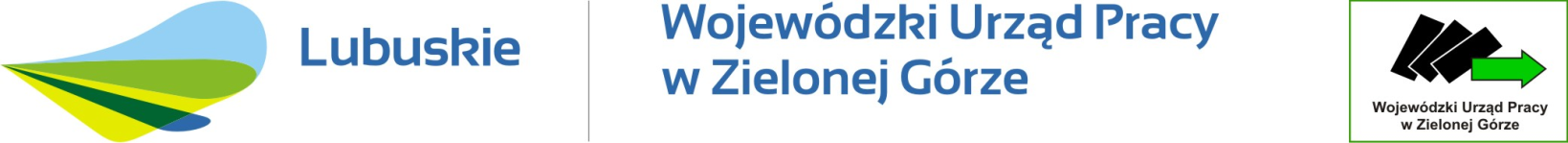 Planowane zmiany w zakresie opiniowania przez Wojewódzką Radę Rynku Pracy 
nowych kierunków kształcenia
Dziękuję za uwagę…